LECTURE 03: GAUSSIAN CLASSIFIERS
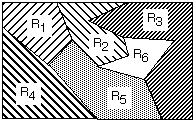 •	Objectives:Whitening TransformationsLinear DiscriminantsROC Curves
Resources:D.H.S: Chapter 2 (Part 3)K.F.: Intro to PRX. Z.: PR CourseA.N. : Gaussian DiscriminantsE.M. : Linear DiscriminantsM.R.: Chernoff BoundsS.S.: BhattacharyyaT.T. : ROC CurvesNIST: DET Curves
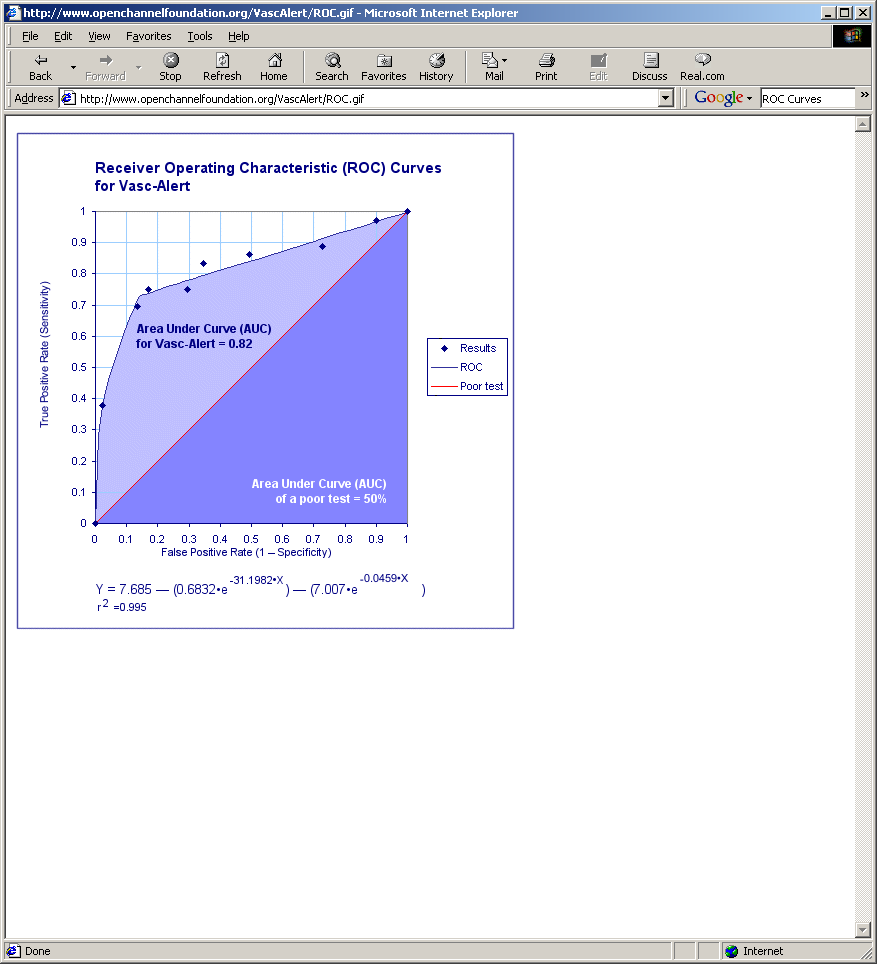 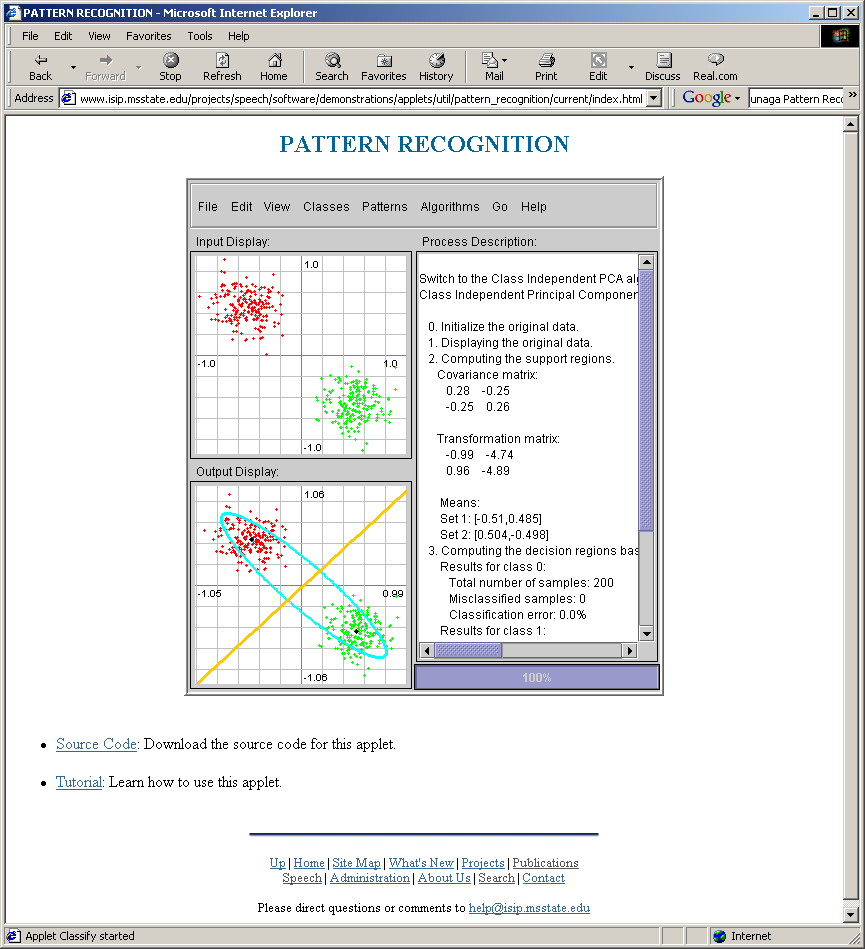 Bayes Risk
An expected loss is called a risk.
R(ωi|x) is called the conditional risk.
A general decision rule is a function α(x) that tells us which action to take for every possible observation.
The overall risk is given by:
If we choose α(x) so that R(ωi(x)) is as small as possible for every x, the overall risk will be minimized.
Compute the conditional risk for every ω and select the action that minimizes R(ωi|x). This is denoted R*, and is referred to as the Bayes risk.
The Bayes risk is the best performance that can be achieved (for the given data set  or problem definition).
Two-Category Classification
Let α1 correspond to ω1, α2 to ω2, and λij  = λ(αi|ωj)
The conditional risk is given by:
R(α1|x) = λ11P(ω1|x) + λ12P(ω2|x)
R(α2|x) = λ21P(ω1|x) + ω22P(ω2|x)
Our decision rule is:
		choose ω1 if: R(α1|x) < R(α2|x);	otherwise decide ω2
This results in the equivalent rule:
choose ω1 if: (λ21- λ11) P(x|ω1) > (λ12- λ22) P(x|ω2);
otherwise decide ω2
If the loss incurred for making an error is greater than that incurred for being correct, the factors (λ21- λ11) and (λ12- λ22) are positive, and the ratio of these factors simply scales the posteriors.
Likelihood
By employing Bayes formula, we can replace the posteriors by the prior probabilities and conditional densities:
		choose ω1 if:
		(λ21- λ11) p(x|ω1) P(ω1) > (λ12- λ22) p(x|ω2) P(ω2);
		otherwise decide ω2
If λ21- λ11 is positive, our rule becomes:
If the loss factors are identical, and the prior probabilities are equal, this reduces to a standard likelihood ratio:
Minimum Error Rate
Consider a symmetrical or zero-one loss function:
The conditional risk is:
The conditional risk is the average probability of error.
To minimize error, maximize P(ωi|x) — also known as maximum a posteriori decoding (MAP).
Likelihood Ratio
Minimum error rate classification: choose ωi if: P(ωi| x) > P(ωj| x) for all j≠i
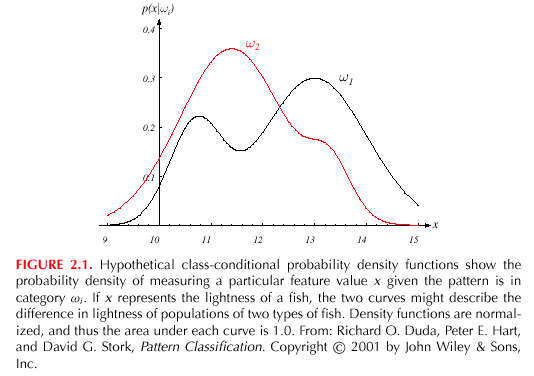 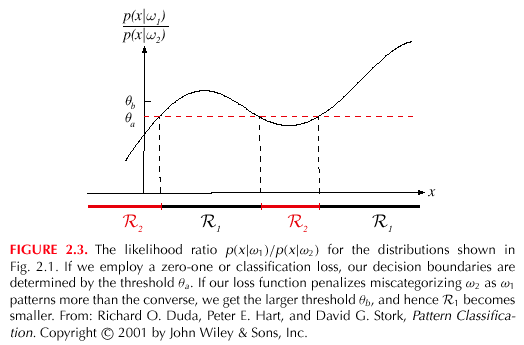 Minimax Criterion
Design our classifier to minimize the worst overall risk(avoid catastrophic failures)
Factor overall risk into contributions for each region:
Using a simplified notation (Van Trees, 1968):
Minimax Criterion
We can rewrite the risk:
Note that I11=1-I21 and I22=1-I12:
We make this substitution because we want the risk in terms of error probabilities and priors.
Multiply out, add and subtract P1λ21, and rearrange:
Expansion of the Risk Function
Note P1 =1- P2:
Explanation of the Risk Function
Note that the risk is linear in P2:
If we can find a boundary such that the second term is zero, then the minimax risk becomes:
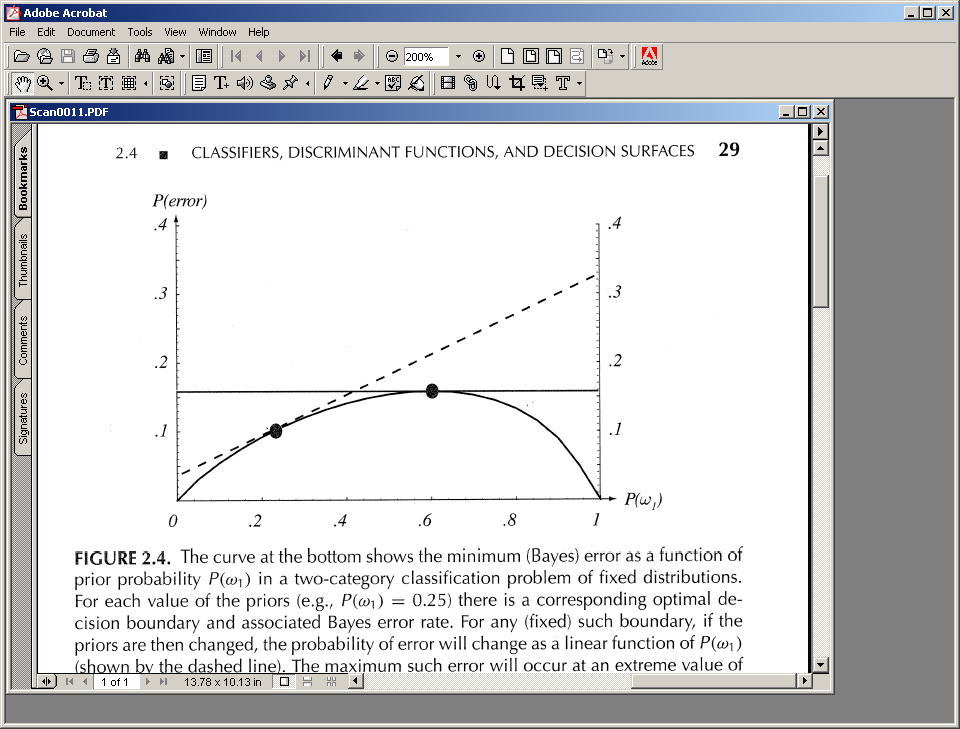 For each value of the prior, there is an associated Bayes error rate.
Minimax: find the maximum Bayes error for the prior P1, and then use the corresponding decision region.
Neyman-Pearson Criterion
Guarantee the total risk is less than some fixed constant (or cost).
Minimize the risk subject to the constraint:
(e.g., must not misclassify more than 1% of salmon as sea bass)
Typically must adjust boundaries numerically.
For some distributions (e.g., Gaussian), analytical solutions do exist.
Recall the definition of a normal distribution (Gaussian):
Mean:
Covariance:
Normal Distributions
Why is this distribution so important in engineering?
Statistical independence?
Higher-order moments? Occam’s Razor?
Entropy?
Linear combinations of normal random variables?
Central Limit Theorem?
Univariate Normal Distribution
A normal or Gaussian density is a powerful model for modeling continuous-valued feature vectors corrupted by noise due to its analytical tractability.
Univariate normal distribution:
where the mean and covariance are defined by:
The entropy of a univariate normal distribution is given by:
The peak is at:

66% of the area is within one ; 95% is within two ; 99% is within three .
Mean and Variance
A normal distribution is completely specified by its mean and variance:
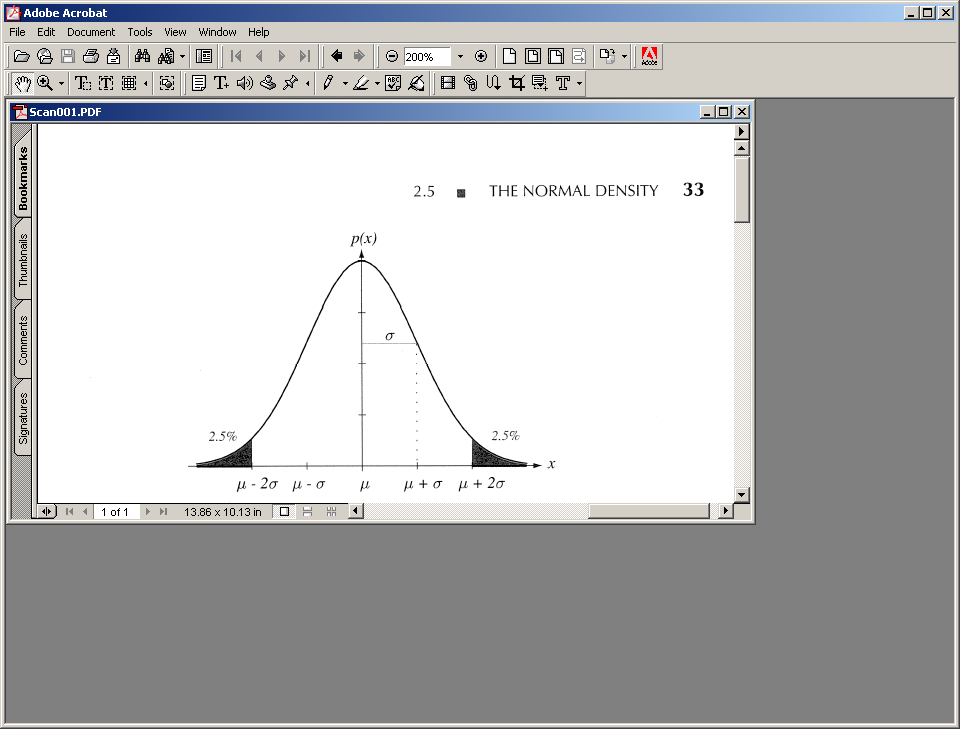 A normal distribution achieves the maximum entropy of all distributions having a given mean and variance.
Central Limit Theorem: The sum of a large number of small, independent random variables will lead to a Gaussian distribution.
Multivariate Normal Distributions
A multivariate distribution is defined as:
where μ represents the mean (vector) and Σ represents the covariance (matrix).
Note the exponent term is really a dot product or weighted Euclidean distance.
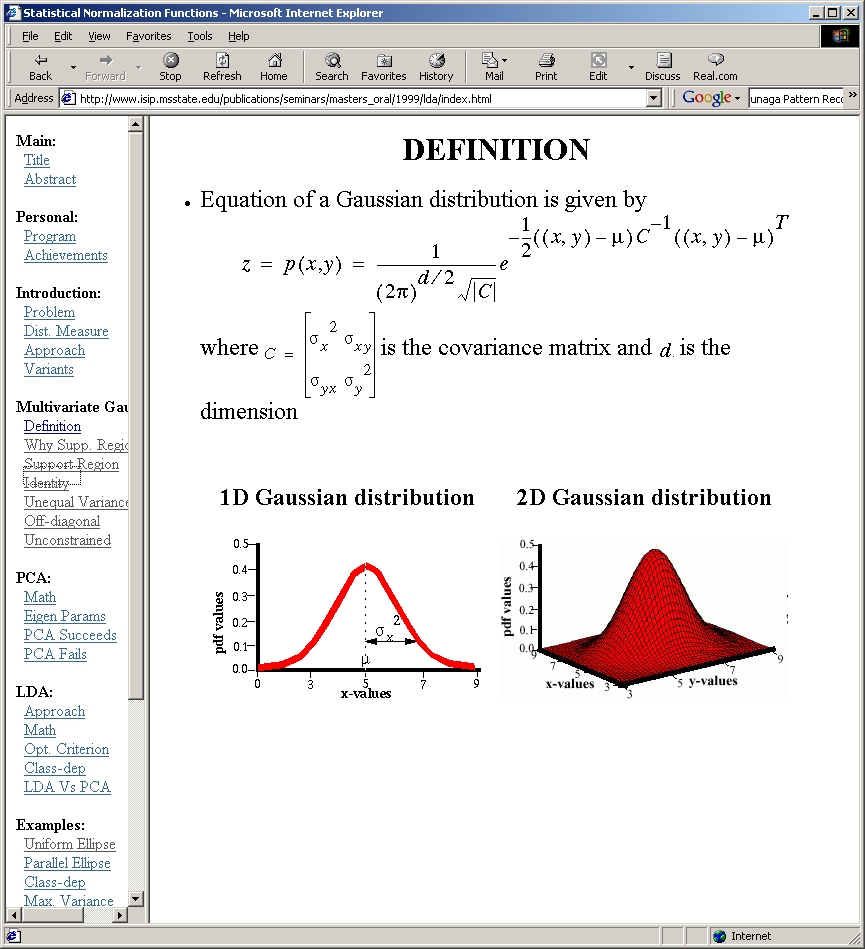 The covariance is always  symmetric and positive semidefinite.
How does the shape vary as a function of the covariance?
Support Regions
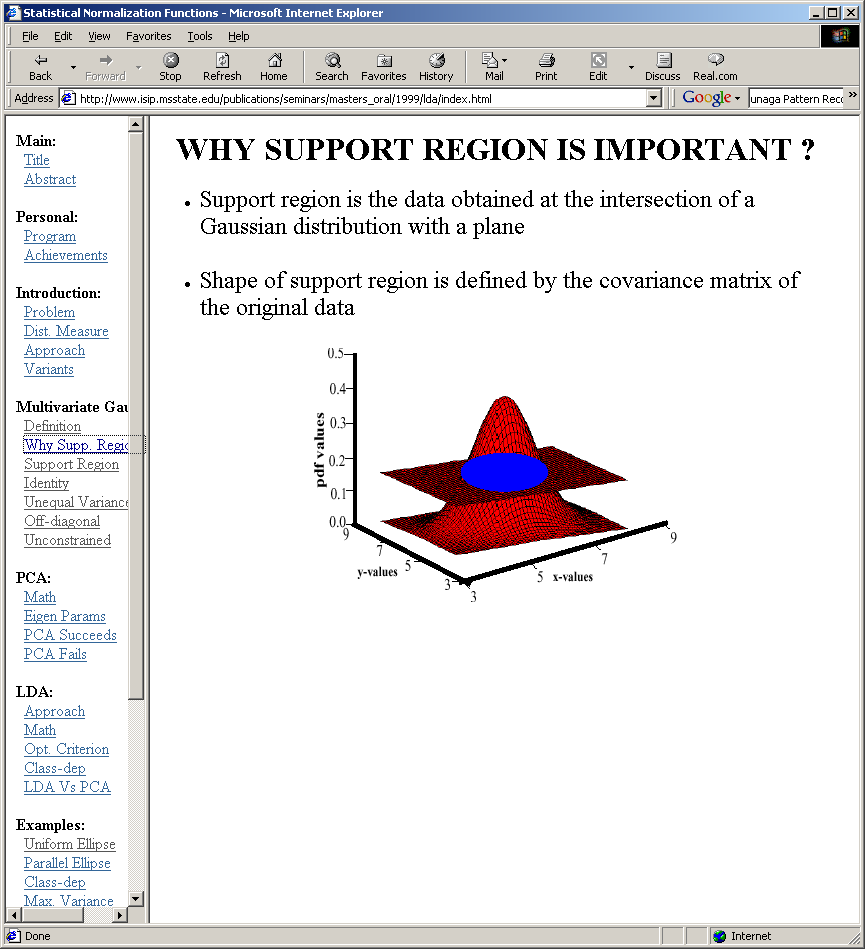 A support region is the obtained by the intersection of a Gaussian distribution with a plane.
For a horizontal plane, this generates an ellipse whose points are of equal probability density.
The shape of the support region is defined by the covariance matrix.
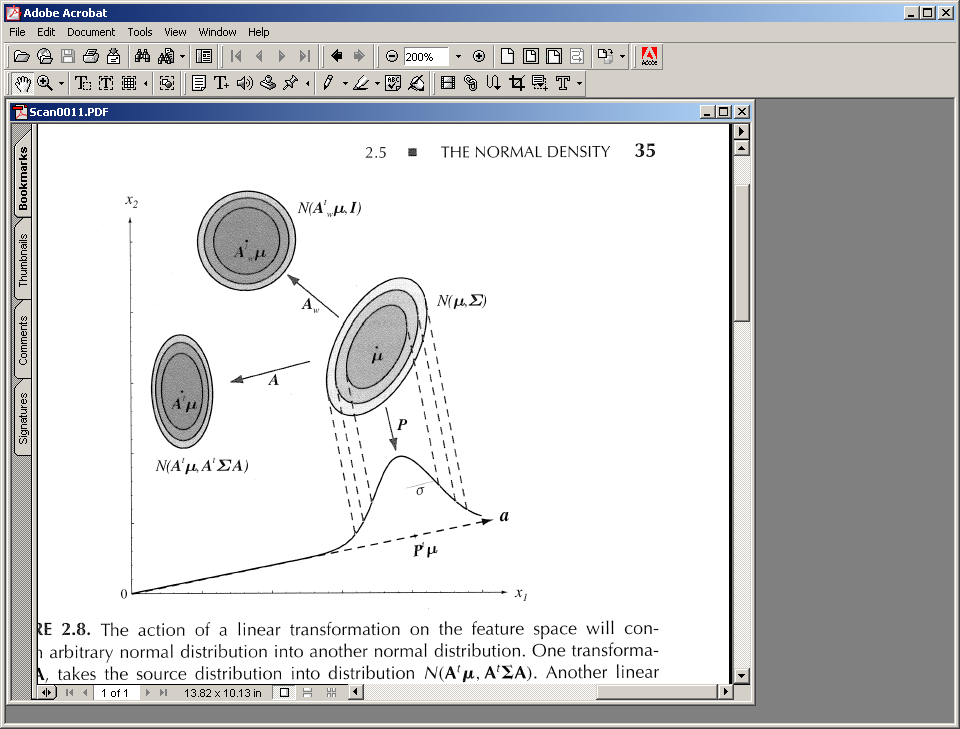 Derivation
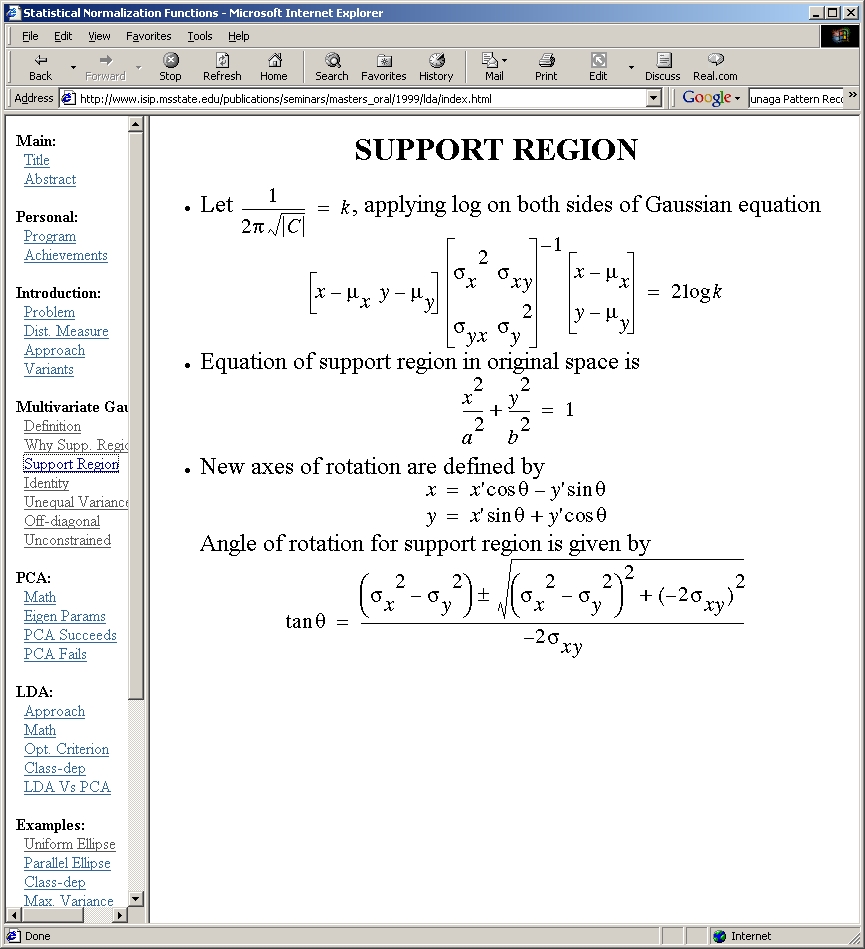 Identity Covariance
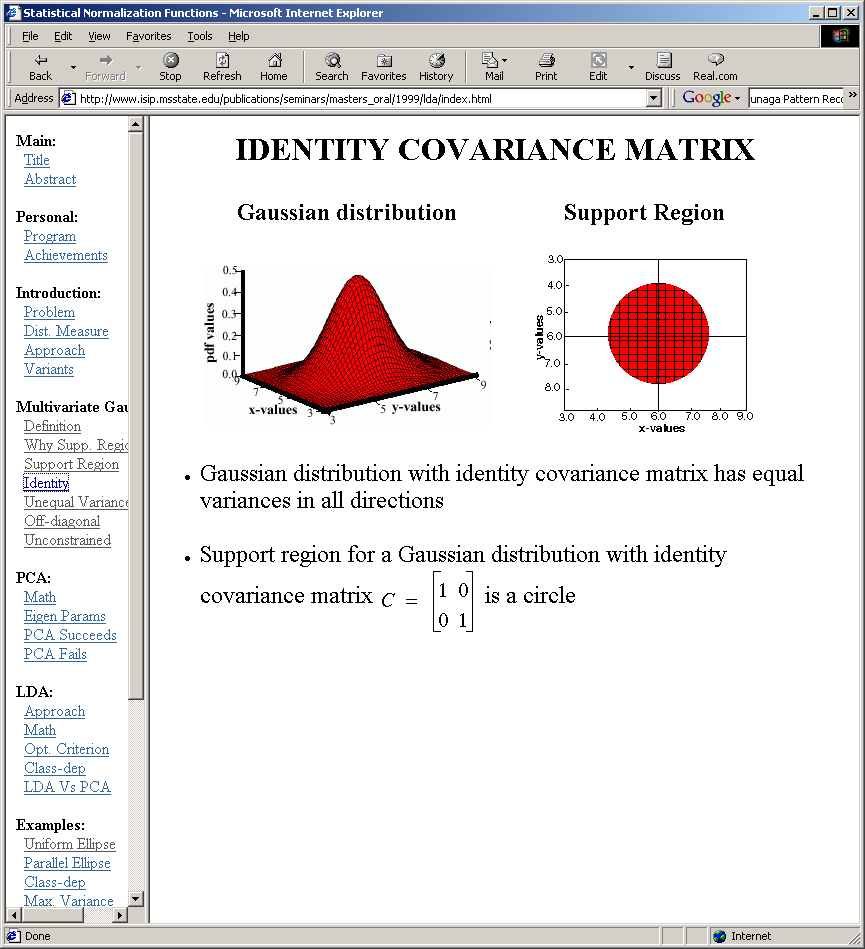 Unequal Variances
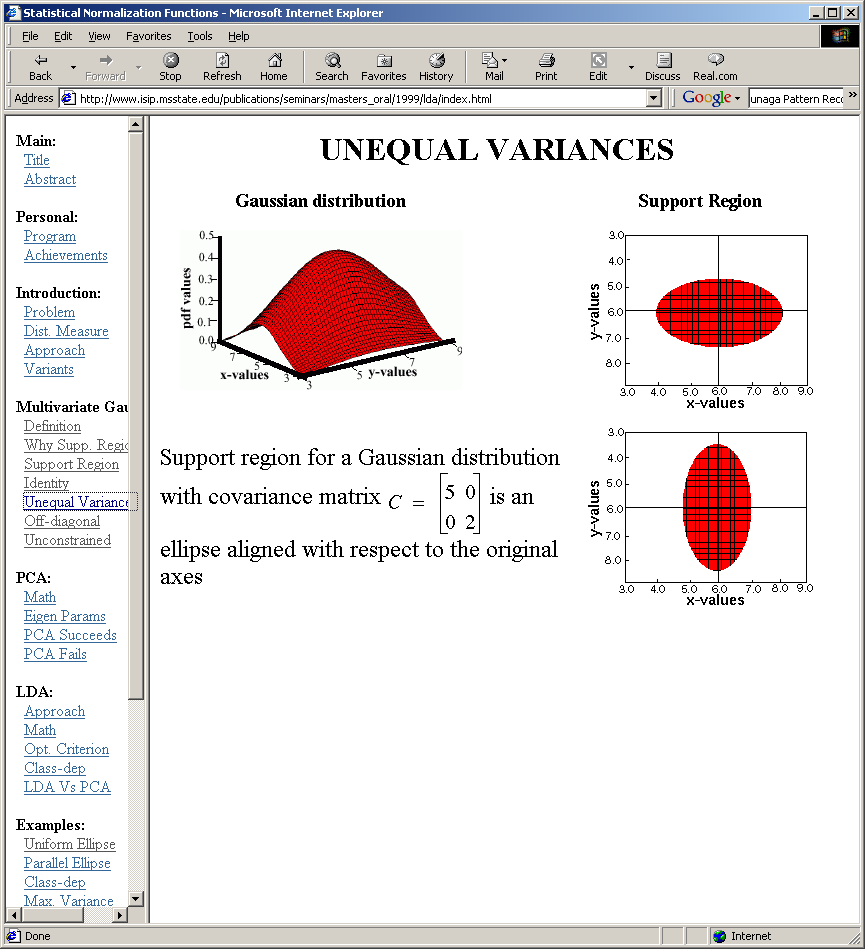 Nonzero Off-Diagonal Elements
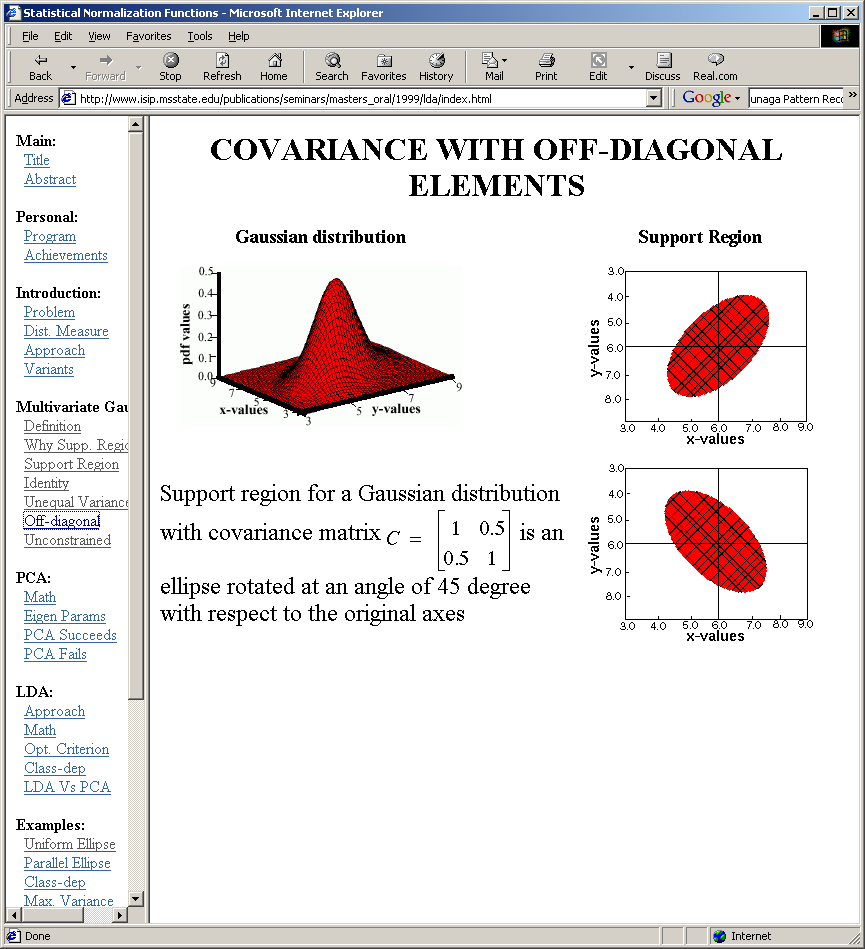 Unconstrained or “Full” Covariance
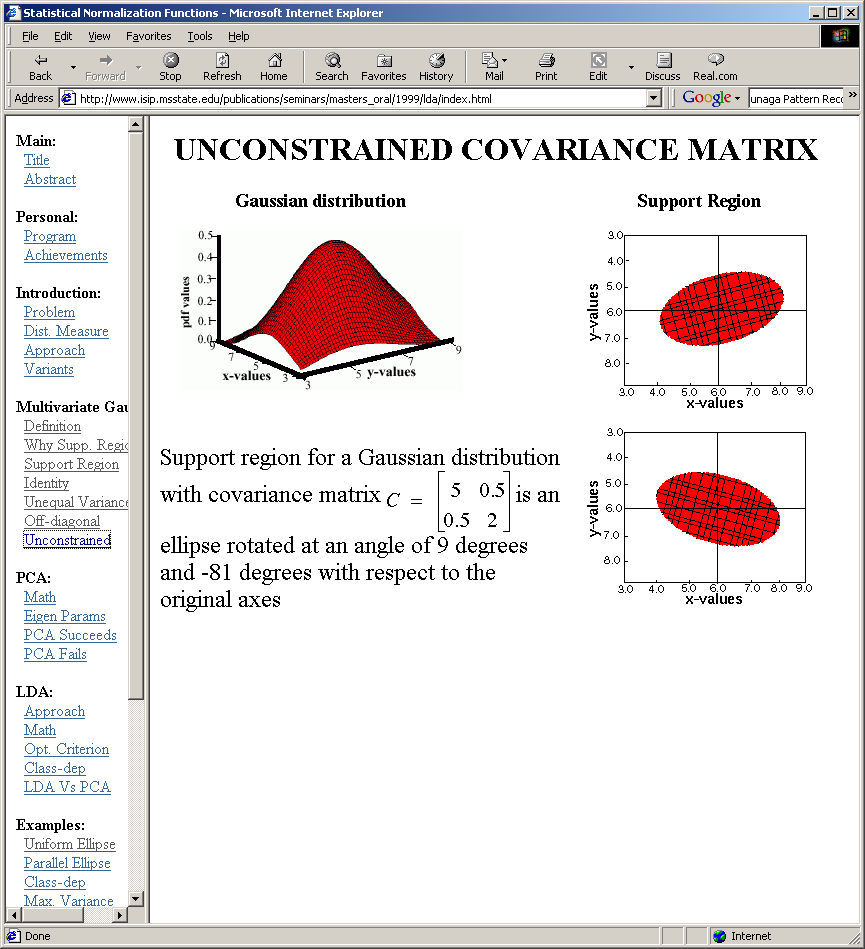 Probability Decision Theory
Bayesian decision theory is a fundamental statistical approach to the problem of pattern classification.
Quantify the tradeoffs between various classification decisions using probability and the costs that accompany these decisions.
Assume all relevant probability distributions are known (later we will learn how to estimate these from data).
Can we exploit prior knowledge in our fish classification problem:
Are the sequence of fish predictable? (statistics)
Is each class equally probable? (uniform priors)
What is the cost of an error? (risk, optimization)
Two-Category Classification
Let α1 correspond to ω1, α2 to ω2, and λij  = λ(αi|ωj)
The conditional risk is given by:
R(α1|x) = λ11P(ω1|x) + λ12P(ω2|x)
R(α2|x) = λ21P(ω1|x) + λ22P(ω2|x)
Our decision rule is:
		choose ω1 if: R(α1|x) < R(α2|x);	otherwise decide ω2
This results in the equivalent rule:
choose ω1 if: (λ21- λ11) P(x|ω1) > (λ12- λ22) P(x|ω2);
otherwise decide ω2
If the loss incurred for making an error is greater than that incurred for being correct, the factors (λ21- λ11) and (λ12- λ22) are positive, and the ratio of these factors simply scales the posteriors.
Likelihood Ratio
Minimum error rate classification: choose ωi if: P(ωi| x) > P(ωj| x) for all j≠i
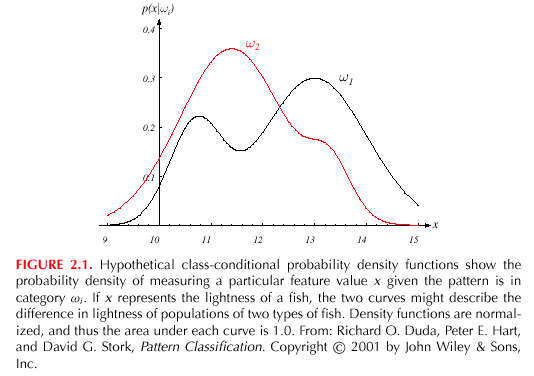 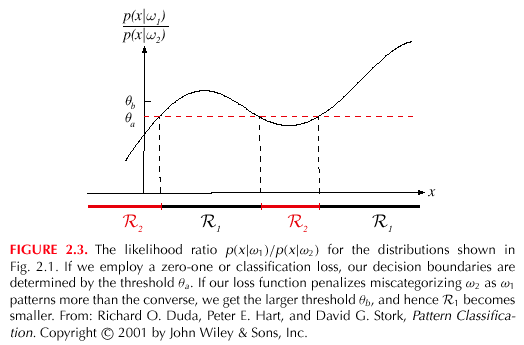 Multicategory Decision Surfaces
Define a set of discriminant functions: gi(x), i = 1,…, c
Define a decision rule:
choose ωi if: gi(x) > gj(x) ∨j ≠ i
For a Bayes classifier, let gi(x) = -R(ωi|x) because the maximum discriminant function will correspond to the minimum conditional risk.
For the minimum error rate case, let gi(x) = P(ωi|x), so that the maximum discriminant function corresponds to the maximum posterior probability.
Choice of discriminant function is not unique:
multiply or add by same positive constant
Replace gi(x) with a monotonically increasing function, f(gi(x)).
Network Representation of a Classifier
A classifier can be visualized as a connected graph with arcs and weights:
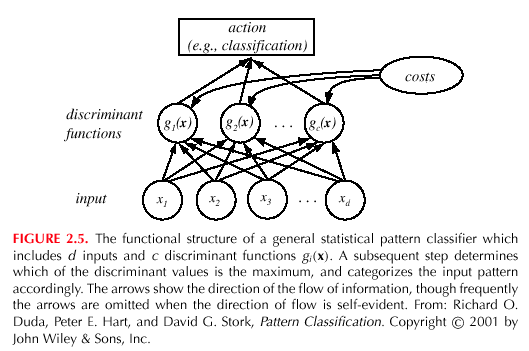 What are the advantages of this type of visualization?
Log Probabilities
Some monotonically increasing functions can simplify calculations considerably:
What are some of the reasons (3) is particularly useful?
Computational complexity (e.g., Gaussian)
Numerical accuracy (e.g., probabilities tend to zero)
Decomposition (e.g., likelihood and prior are separated and can be weighted differently)
Normalization (e.g., likelihoods are channel dependent).
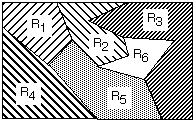 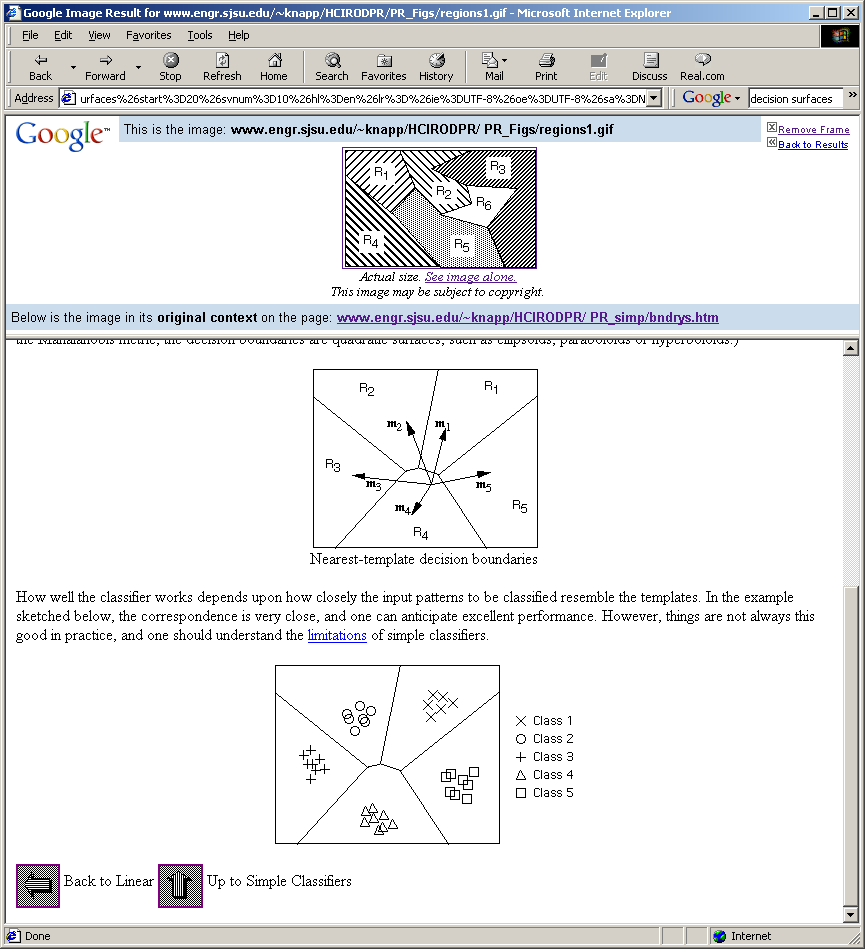 Decision Surfaces
We can visualize our decision rule several ways:
choose ωi if: gi(x) > gj(x) ∨j ≠ i
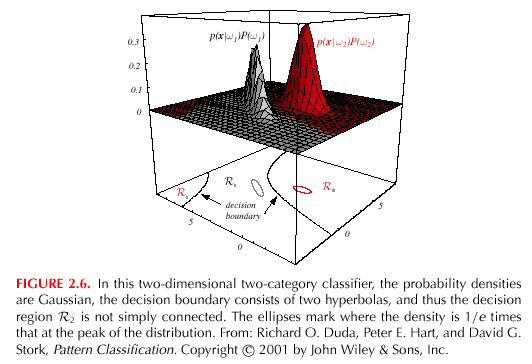 Two-Category Case
A classifier that places a pattern in one of two classes is often referred to as a dichotomizer.
We can reshape the decision rule:
If we use log of the posterior probabilities:
A dichotomizer can be viewed as a machine that computes a single discriminant function and classifies x according to the sign (e.g., support vector machines).
Coordinate Transformations
Why is it convenient to convert an arbitrary distribution into a spherical one? (Hint: Euclidean distance)
Consider the transformation: Aw= Φ Λ-1/2
	where Φ is the matrix whose columns are the orthonormal eigenvectors of Σ and Λ is a diagonal matrix of eigenvalues (Σ= Φ Λ Φt). Note that Φ is unitary.
What is the covariance of y=Awx?
	E[yyt]	= (Awx)(Awx)t =(Φ Λ-1/2x) (Φ Λ-1/2x)t
		= Φ Λ-1/2x xt  Λ-1/2 Φt = Φ Λ-1/2 Σ Λ-1/2 Φt
		= Φ Λ-1/2 Φ Λ Φt Λ-1/2 Φt
		= (Φ Φt) (Λ-1/2 Λ Λ-1/2 )(ΦΦt)
		= I
Mahalanobis Distance
The weighted Euclidean distance:
is known as the Mahalanobis distance, and represents a statistically normalized distance calculation that results from our whitening transformation.
Consider an example using our Java Applet.
Discriminant Functions
Recall our discriminant function for minimum error rate classification:
For a multivariate normal distribution:
Consider the case: Σi = σ2I 
	(statistical independence, equal variance, class-independent variance)
Gaussian Classifiers
The discriminant function can be reduced to:
Since these terms are constant w.r.t. the maximization:
We can expand this:
The term xtx is a constant w.r.t. i, and μitμi is a constant that can be precomputed.
Linear Machines
We can use an equivalent linear discriminant function:
wi0 is called the threshold or bias for the ith category.
A classifier that uses linear discriminant functions is called a linear machine.
The decision surfaces defined by the equation:
Threshold Decoding
This has a simple geometric interpretation:
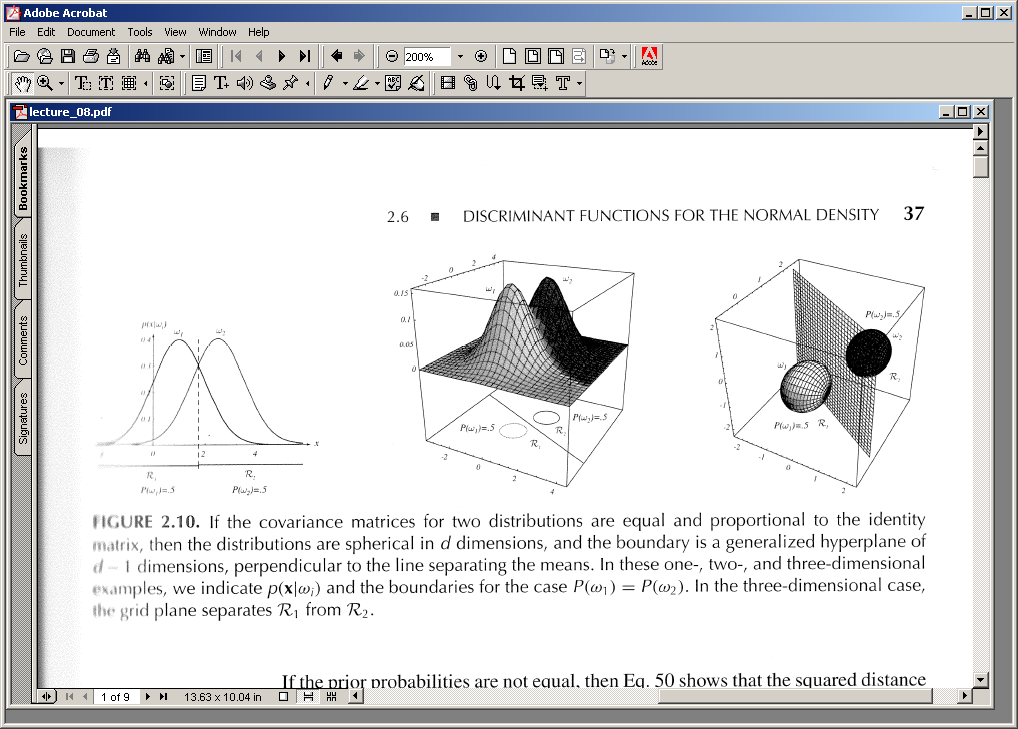 The decision region when the priors are equal and the support regions are spherical is simply halfway between the means (Euclidean distance).
General Case for Gaussian Classifiers
Identity Covariance
Case: Σi = σ2I
This can be rewritten as:
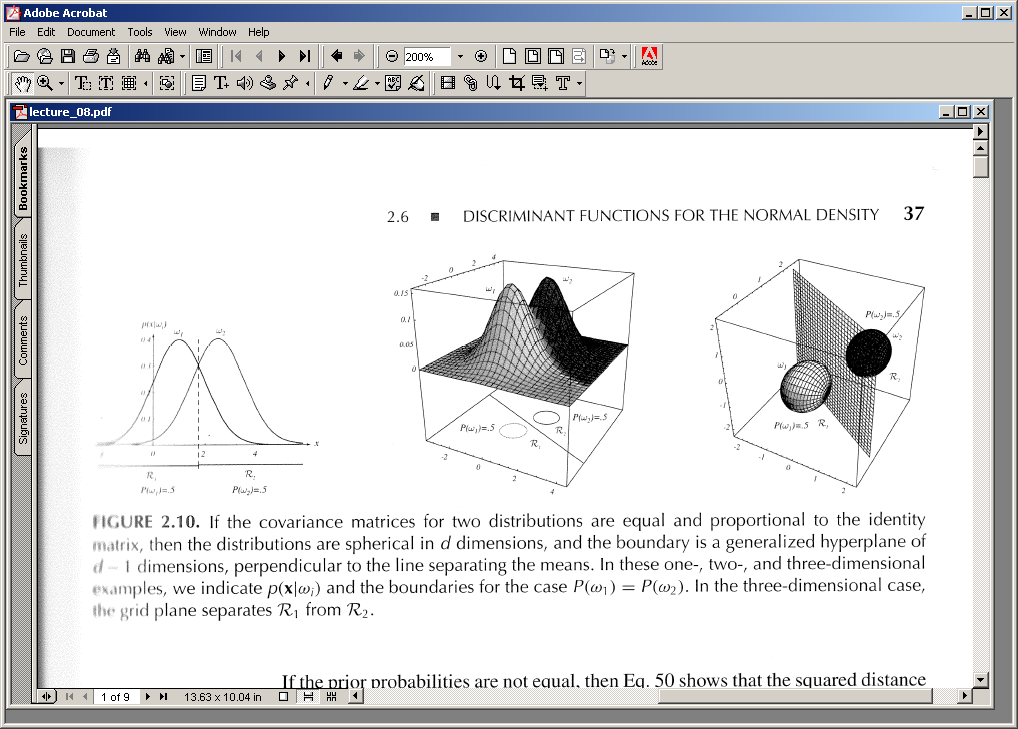 Equal Covariances
Case: Σi = Σ
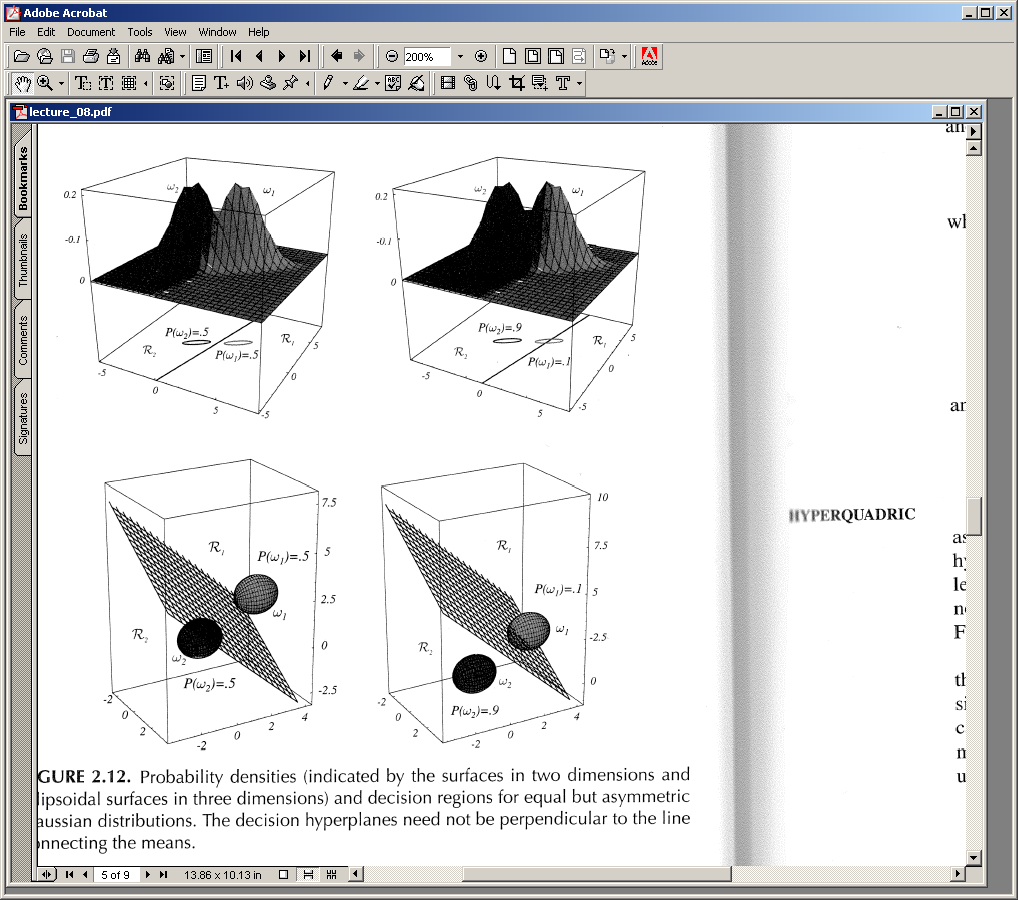 Arbitrary Covariances
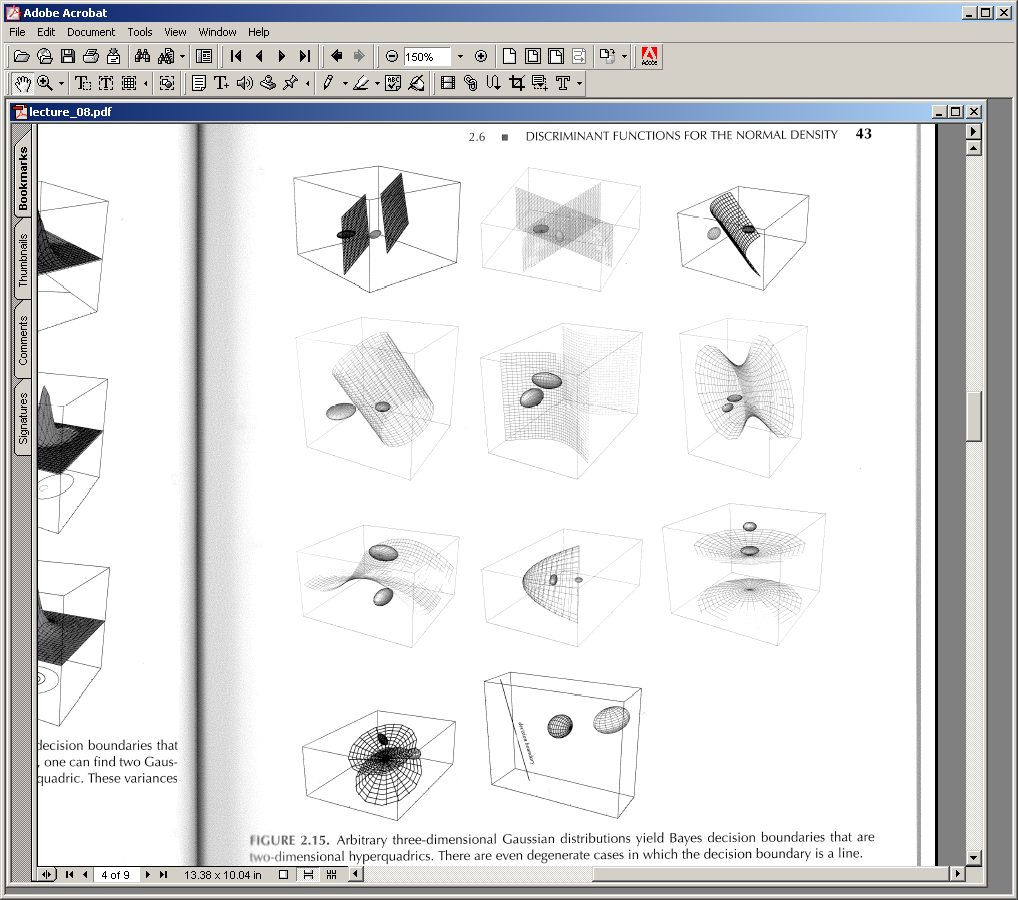 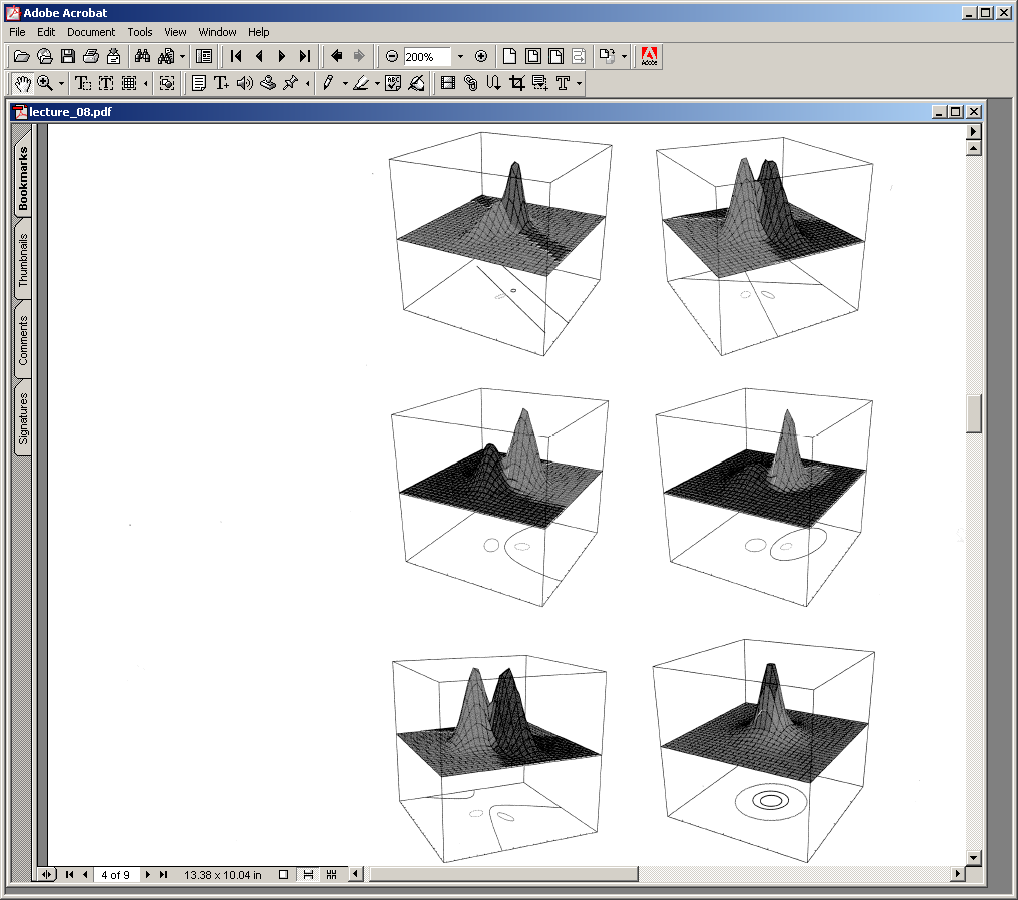 Typical Examples of 2D Classifiers
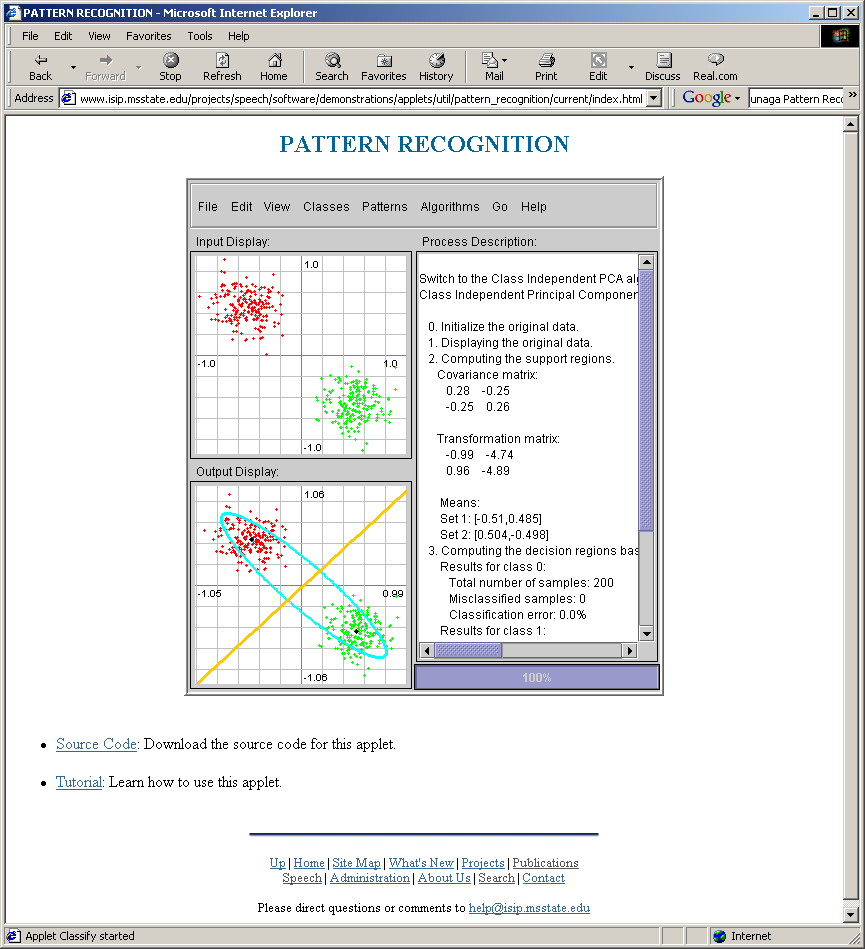 Receiver Operating Characteristic (ROC)
How do we compare two decision rules if they require different thresholds for optimum performance?
Consider four probabilities:
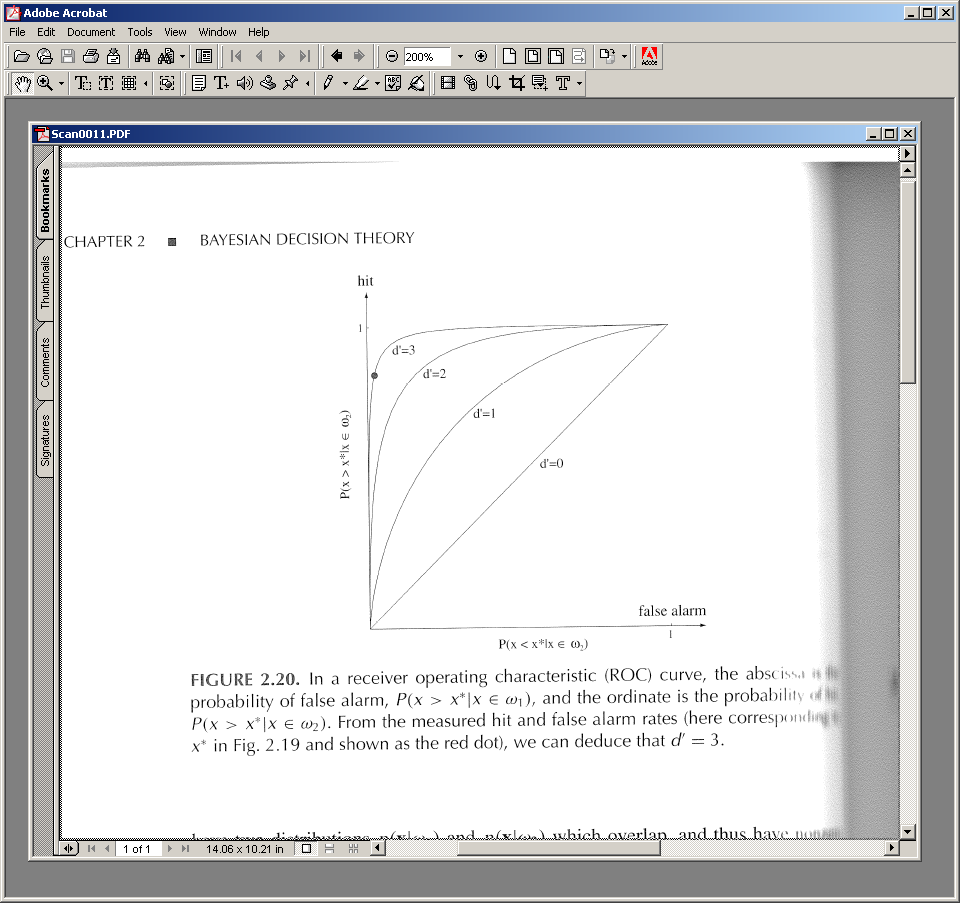 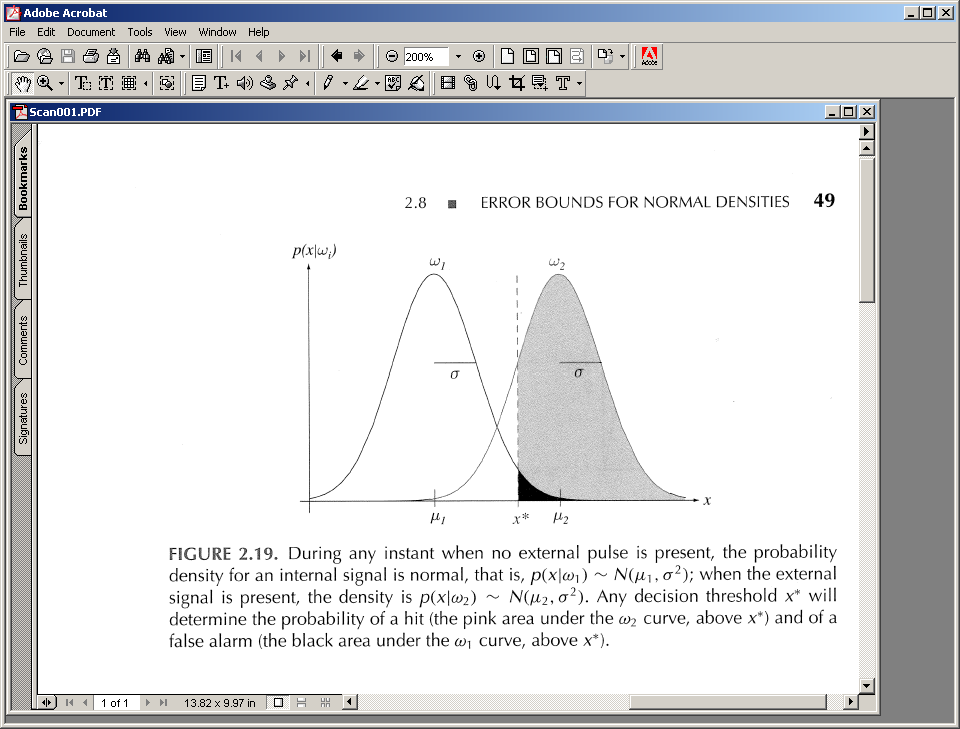 One system can be considered superior to another only if its ROC curve lies above the competing system for the operating region of interest.
General ROC Curves
An ROC curve is typically monotonic but not symmetric:
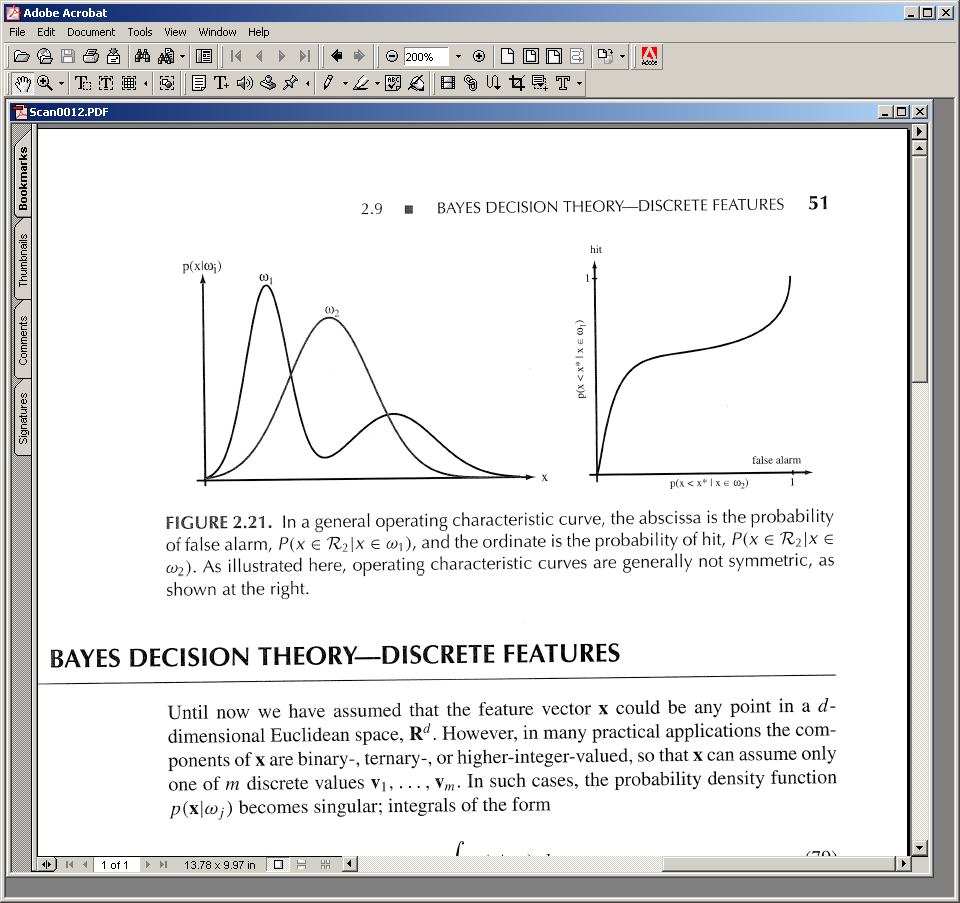 Summary
Decision Surfaces: geometric interpretation of a Bayesian classifier.
Gaussian Distributions: how is the shape of the distribution influenced by the mean and covariance?
Bayesian classifiers for Gaussian distributions: how does the decision surface change as a function of the mean and covariance?
Gaussian Distributions: how is the shape of the decision region influenced by the mean and covariance?
Bounds on performance (i.e., Chernoff, Bhattacharyya) are useful abstractions for obtaining closed-form solutions to problems.
A Receiver Operating Characteristic (ROC) curve is a very useful way to analyze performance and select operating points for systems.
Discrete features can be handled in a way completely analogous to continuous features.
Error Bounds
Bayes decision rule guarantees lowest average error rate
Closed-form solution for two-class Gaussian distributions
Full calculation for high dimensional space difficult
Bounds provide a way to get insight into a problem andengineer better solutions.
Need the following inequality:
Assume a > b without loss of generality: min[a,b] = b.
	Also, aβb(1- β) = (a/b)βb and (a/b)β > 1.
	Therefore, b < (a/b)βb, which implies min[a,b] < aβb(1- β) .
Apply to our standard expression for P(error).
Chernoff Bound
Recall:
Note that this integral is over the entire feature space, not the decision regions (which makes it simpler).
If the conditional probabilities are normal, this expression can be simplified.
where:
Chernoff Bound for Normal Densities
If the conditional probabilities are normal, our bound can be evaluated analytically:
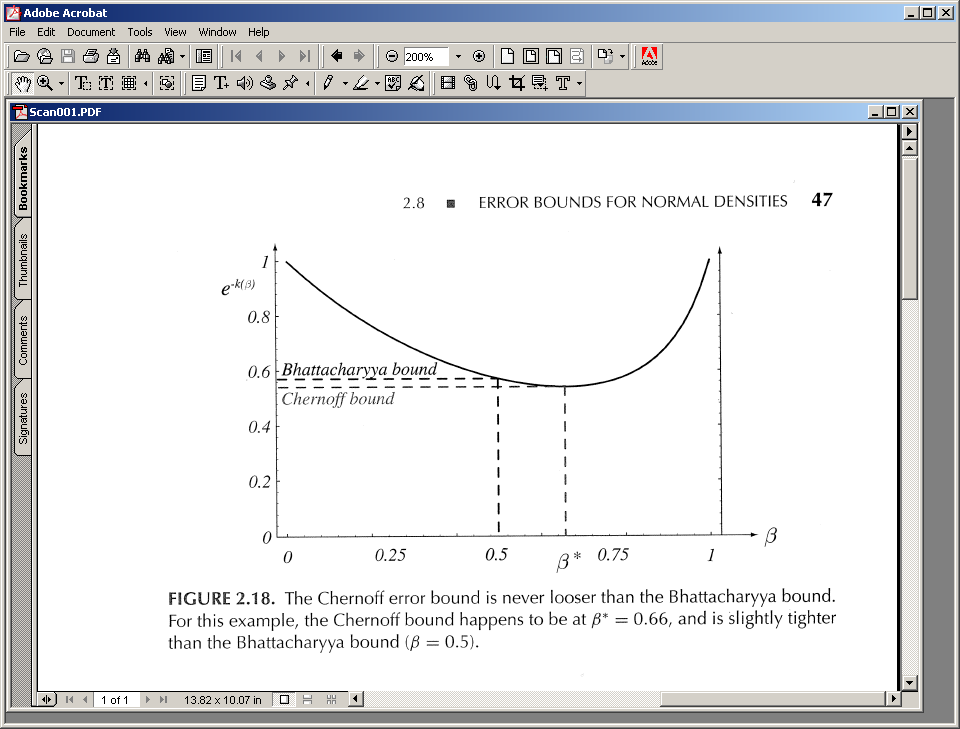 Procedure: find the value of β that minimizes exp(-k(β ), and then compute P(error) using the bound.
Benefit: one-dimensional optimization using β
where:
Bhattacharyya Bound
The Chernoff bound is loose for extreme values
The Bhattacharyya bound can be derived by β = 0.5:
These bounds can still be used if the distributions are not Gaussian (why? hint: Occam’s Razor). However, they might not be adequately tight.